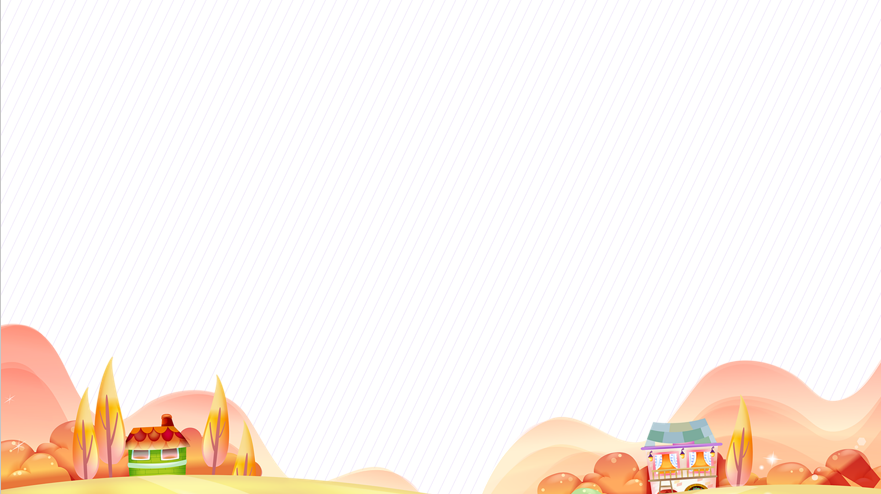 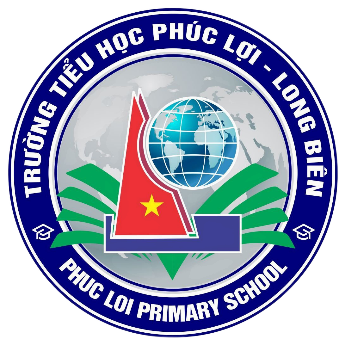 PHÒNG GD &ĐT LONG BIÊN
TRƯỜNG TIỂU HỌC PHÚC LỢI
CHÀO MỪNG CÁC EM 
ĐẾN TIẾT HOẠT ĐỘNG TRẢI NGHIỆM
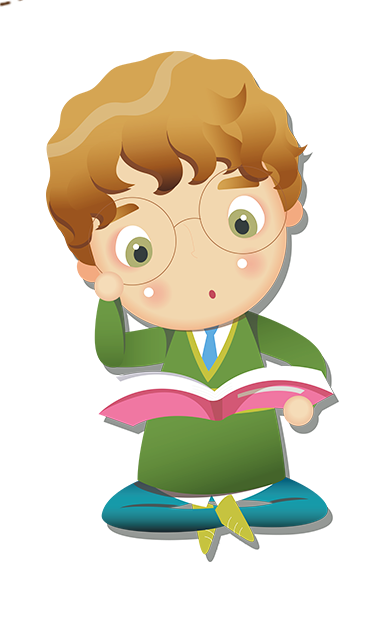 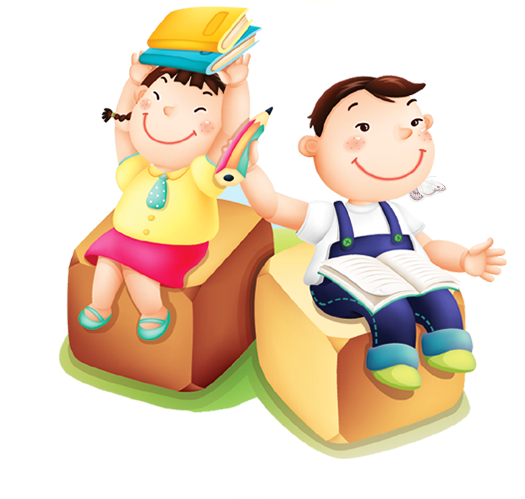 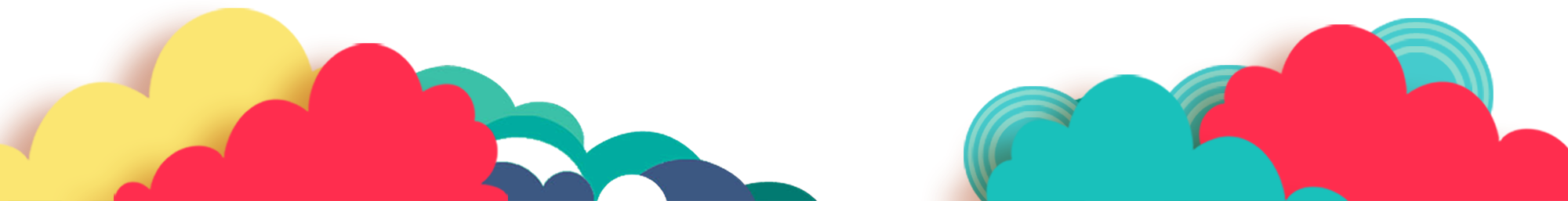 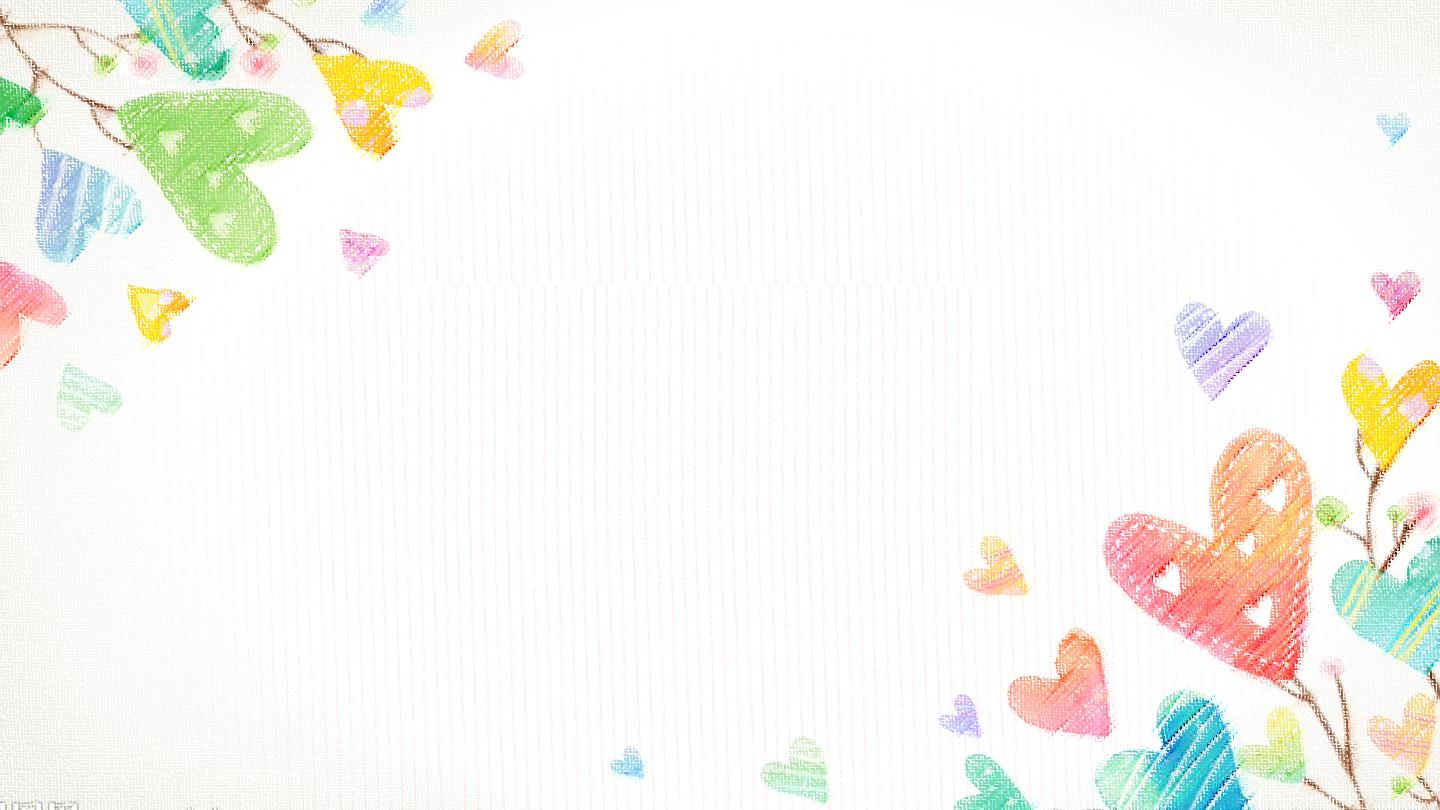 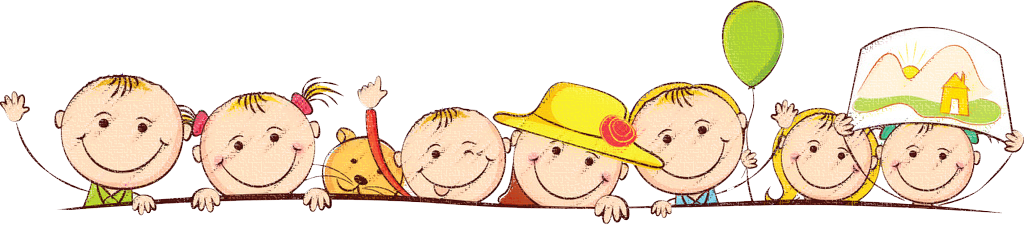 Tiết 2
Bài 11: Hoạt động mua bán hàng hóa
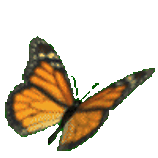 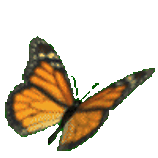 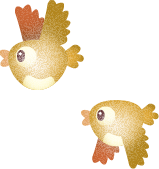 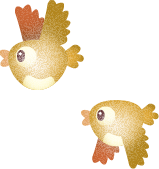 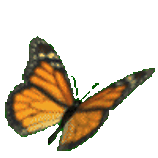 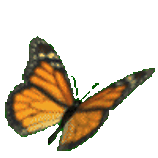 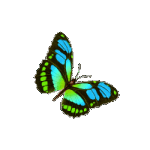 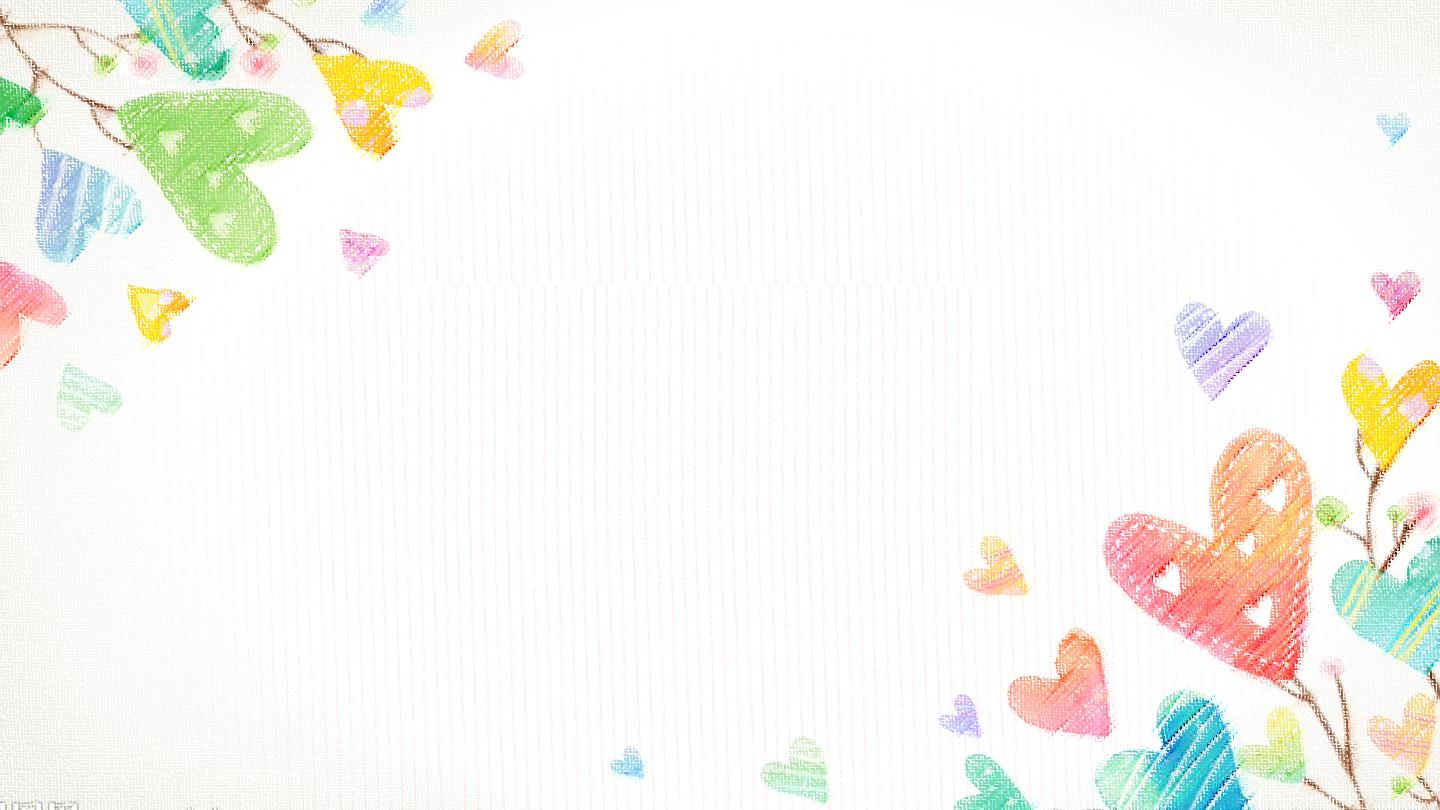 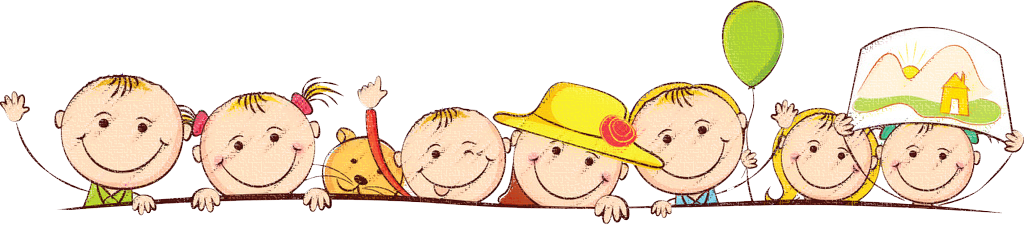 Mục tiêu:
-Kể tên được những nơi diễn ra hoạt động mua bán hàng hóa và cách mua bán hàng hóa.
- -Bước đầu biết cách lựa chọn hàng hóa, biết chi tiêu (mua sắm) hợp lý.
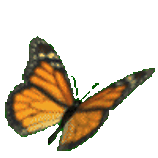 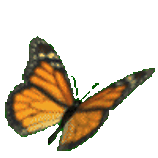 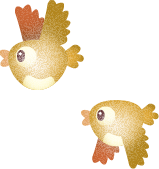 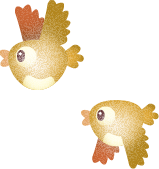 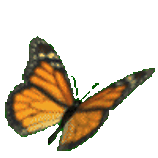 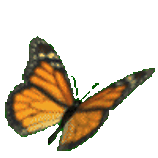 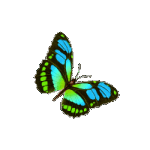 Trò chơi đi siêu thị mua sắm
[Speaker Notes: Bài giảng thiết kế bởi: Hương Thảo - tranthao121004@gmail.com]
Luật chơi
- Chia lớp thành 2 đội. Lần lượt lên ghi vào bảng dưới đây: Hàng thực phẩm, Đồ dùng học tập- Đội nào viết được nhiều hơn là đội chiến thắng- Thời gian: 10 phút
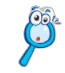 1. Hoạt động mua bán thường diễn ra ở đâu
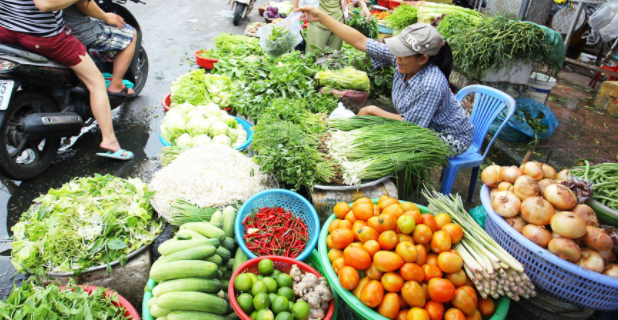 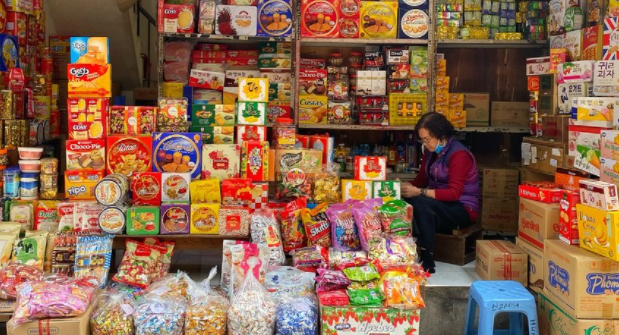 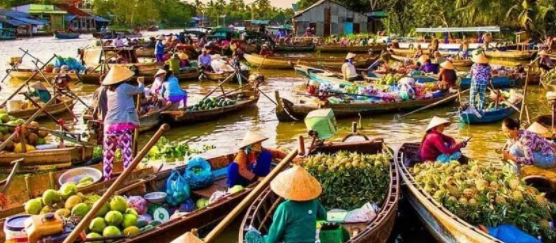 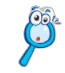 Những điểm khác nhau trong cách trưng bày hàng hóa ở những địa điểm này
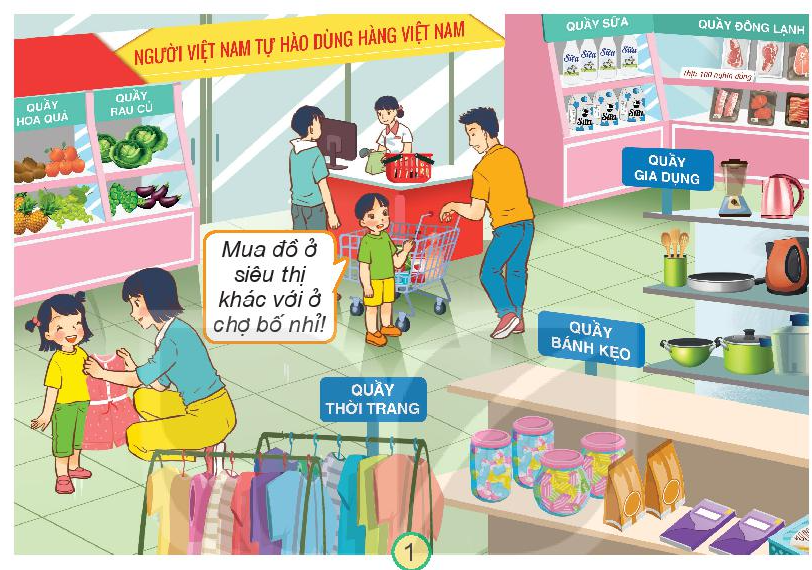 Hàng hóa ở siêu thị được trưng bày rất khoa học, gọn gàng, ngăn nắp, chia thành từng quầy riêng biệt.
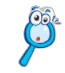 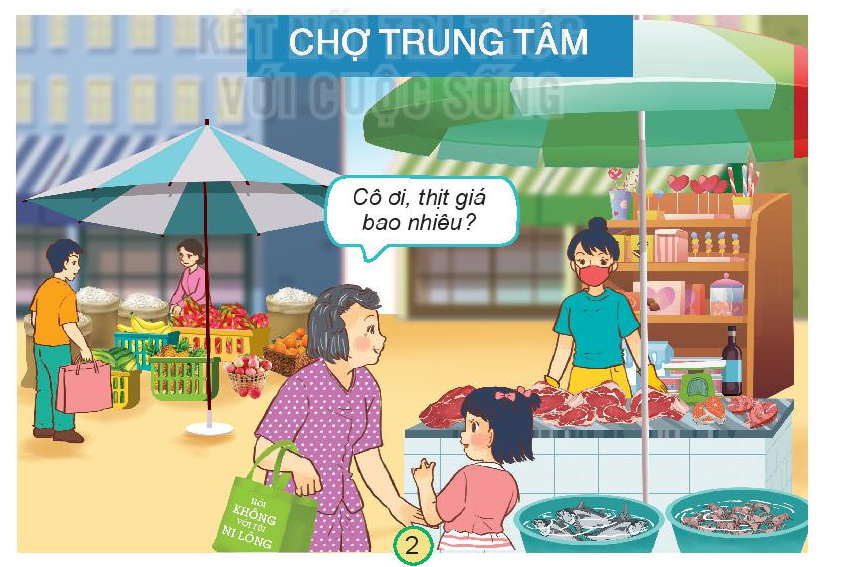 Ở chợ hàng hóa được bày bán rất đa dạng các loại mặt hàng thịt cá, rau củ... Khi mua có thể trả giá.
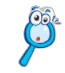 Ở chợ nổi, hàng hóa được sắp xếp trên các thuyền, ghe... mọi người mua bán với nhau ngay trên sông nước.
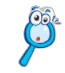 3. Vì sao cần lựa chọn hàng hóa trước khi mua
Lựa chọn hàng hóa trước khi mua để đảm bảo chất lượng, phù hợp giá cả, sở thích....
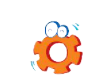 Lên kế hoạch mua đồ dùng học tập cho năm học mới
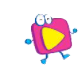 Để xuất cách lựa chọn khi mua một loạt hàng hóa
Về chất lượng hàng hóa, giá cả hàng hóa....
[Speaker Notes: Bài giảng thiết kế bởi: Hương Thảo - tranthao121004@gmail.com]